1B. What is information?
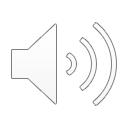 1
What is information?
Quantifiable bits of knowledge
Symbols, Letters, Numbers
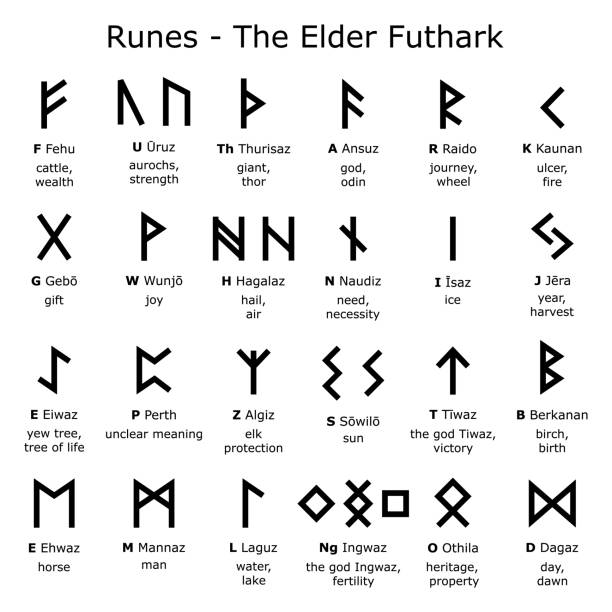 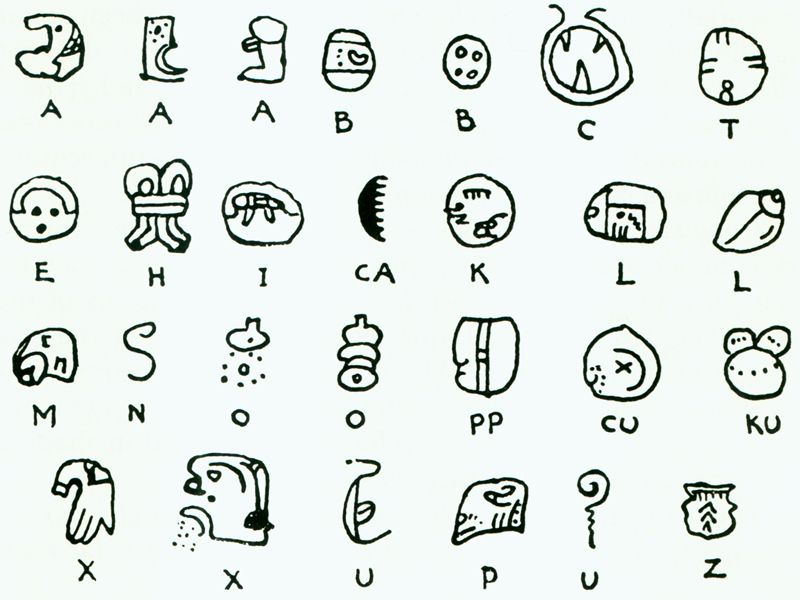 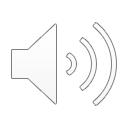 How we ‘process’ information – Part 1
Create more information
1 + 3 = 4 

Calculated Odds 
    of Survival are 10:1
Silicon ’brain’ does this today quickly
(Supercomputer @ ~6 pFLOPs)
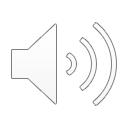 Quantifying information
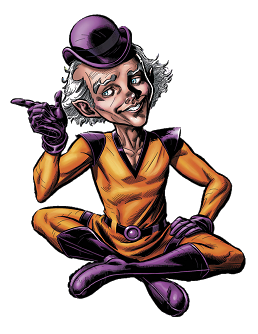 26 letters
10-letter word

2610 ~ 1.4 x 1014 letter combinations

Barring few examples, need vowels to 
make them pronounceable. Other rules
of grammar, phonetics, such as 
Q followed by U

In reality, only about ~35,000 
10 letter words in English
Mr. Mxyzptlk
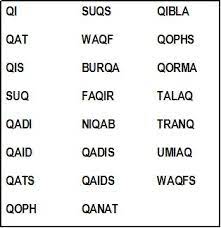 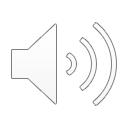 Scrabble words
Information needs element of ‘surprise’
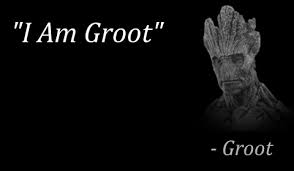 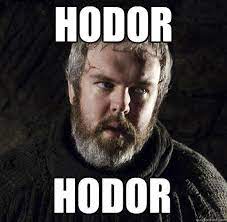 4-letter Word:  AAAA  
No real information
Only 1 letter A
2 letters A, B (e.g. Morse Code)
ABBA  BABA 
ABAB 
Probability p of finding an A
1-p of finding a B

p=0 or 1, no surprise
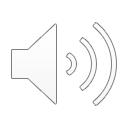 Information related to ‘surprise’
It is hot in Arizona – that’s not news!!!
(Odds are high of that) 

It is 1000 in Arizona – a little more specific info
(Probability of 1000 specifically a bit lower)

It is 1000 in Juneau Alaska – that IS news !!
(Probability is low!)

So I(p) inversely proportional to p
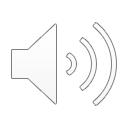 Information of a fixed event
I(p) ≥ 0, decreasing function of p 

I(p=1) = 0  no surprise (“The Pope is Catholic”)

2 independent events
I(p1.p2) = I(p1) + I(p2)
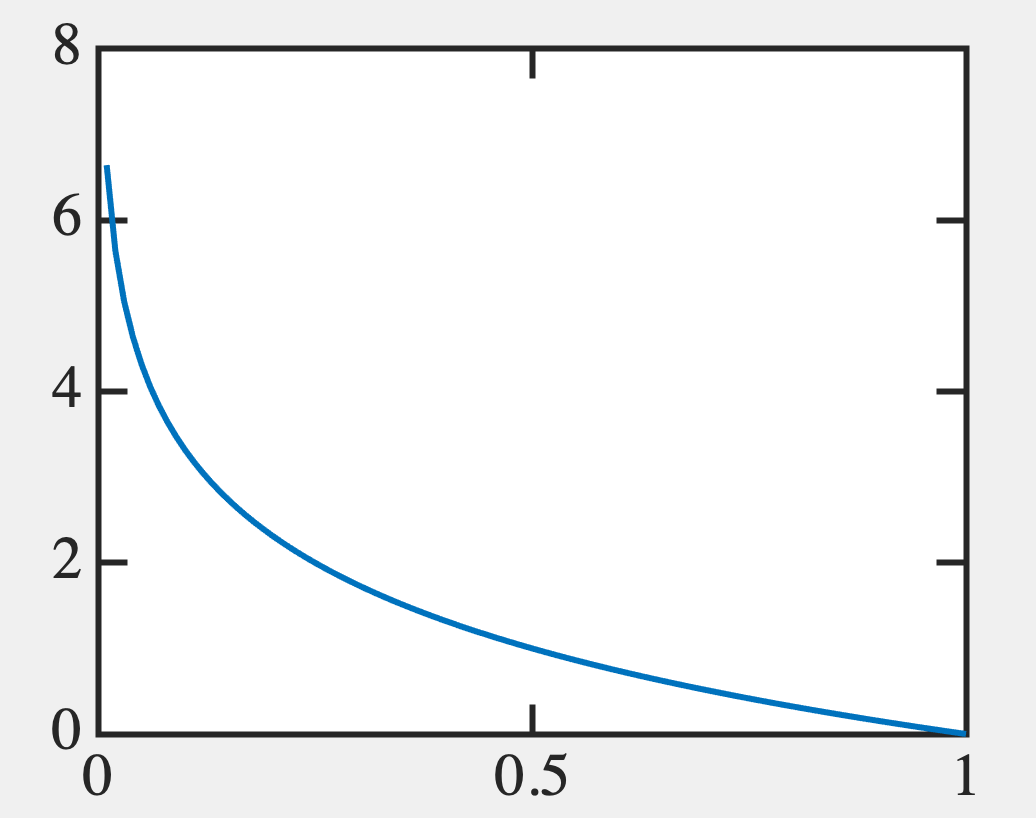 Solution: 
I(p) = logb(1/p) = -logbp

I(0) = ∞  will deal with this
It is hot 
in AK !!!!
I(p)
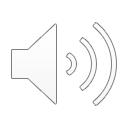 It is 1000 
in AZ !!
p
It is hot 
in AZ !
Binary basis: Bit
Base 2  I(p) = -log2p

N letter word: x1x2x3.... xN  (xi = 0,1)
e.g. “0101”

2N possibilities, p = 2-N for this word
I(N) = -log2(2-N) = N bits
 
Number of bits/letter = I(N)/N = 1 bit/letter
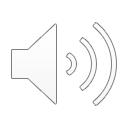 Biology
Amino Acids: 20 of them
Typical ‘word’ (protein size) = 360 in E-coli






I(360) = log2(20360) = 1556 bit/protein
                                  = 4.32 bit/amino acid
More because it’s less predictable than binary

Binary: if not 1, it must be 0
Protein: if not alanine,could be glutamine, histidine, tryptophan etc..)
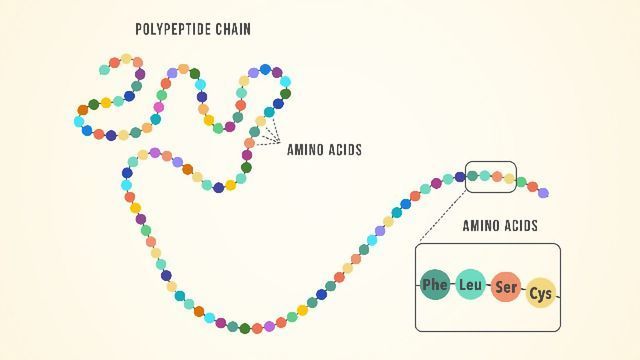 https://www.technologynetworks.com/applied-sciences/articles/essential-amino-acids-chart-abbreviations-and-structure-324357
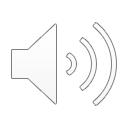 Bit
English: 26 alphabets + 1 space 
I = log2(27) = 4.75 bits/letter (more info because 26 letters not 2 or 20)
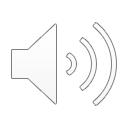 Bit
However, all letters don’t appear equally
Also, sequences are predictable (~2.62 bits/letter)
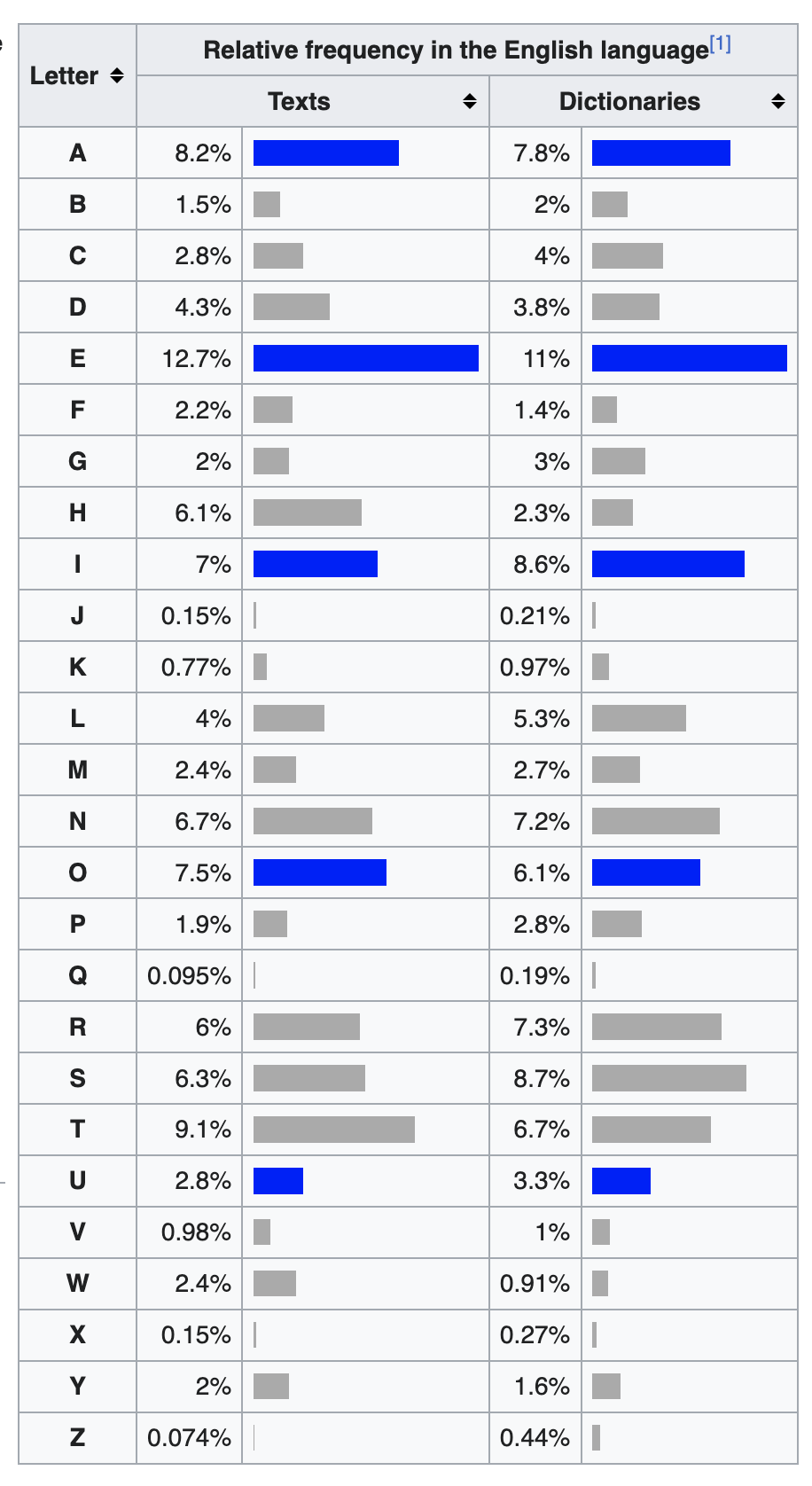 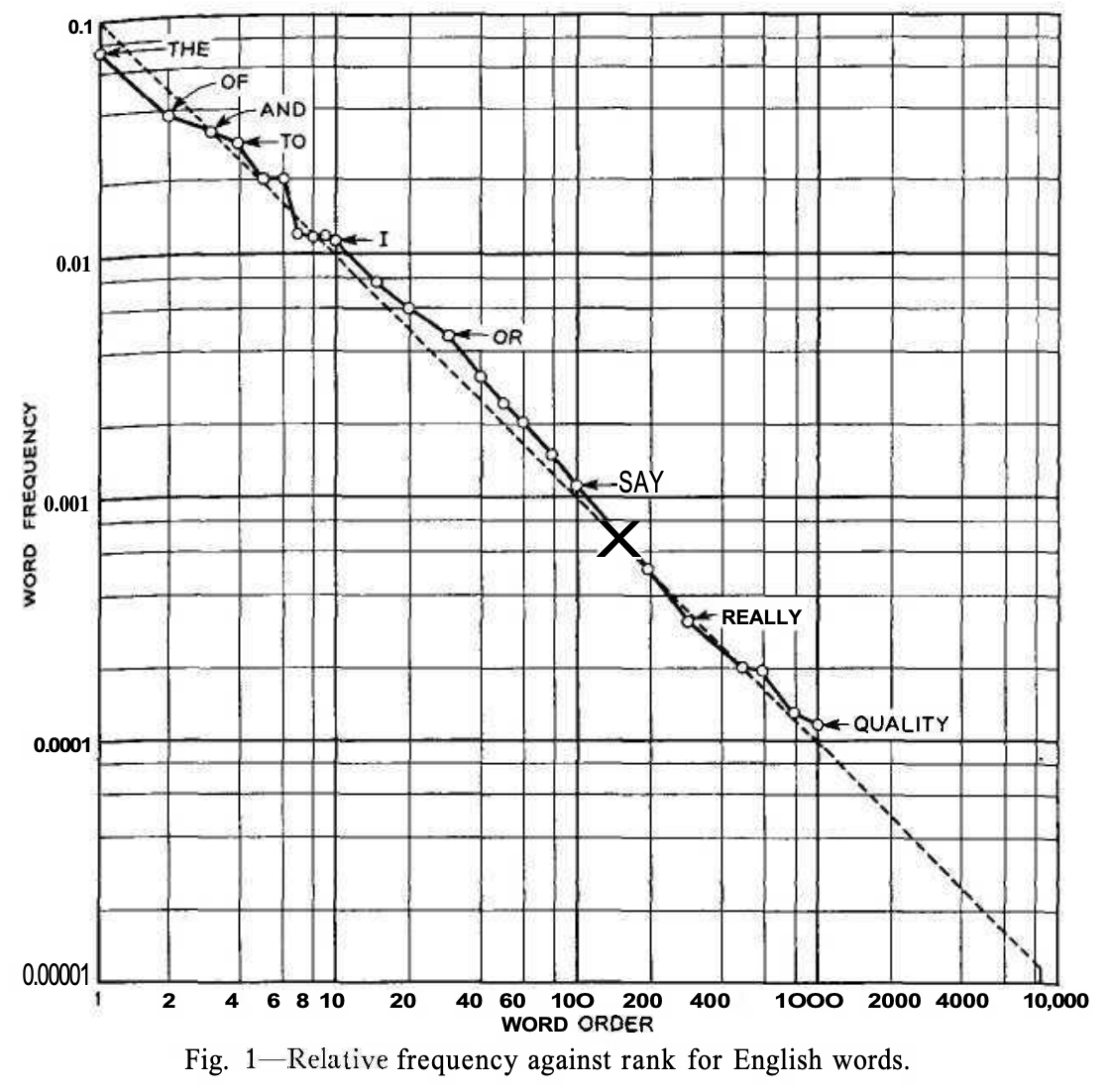 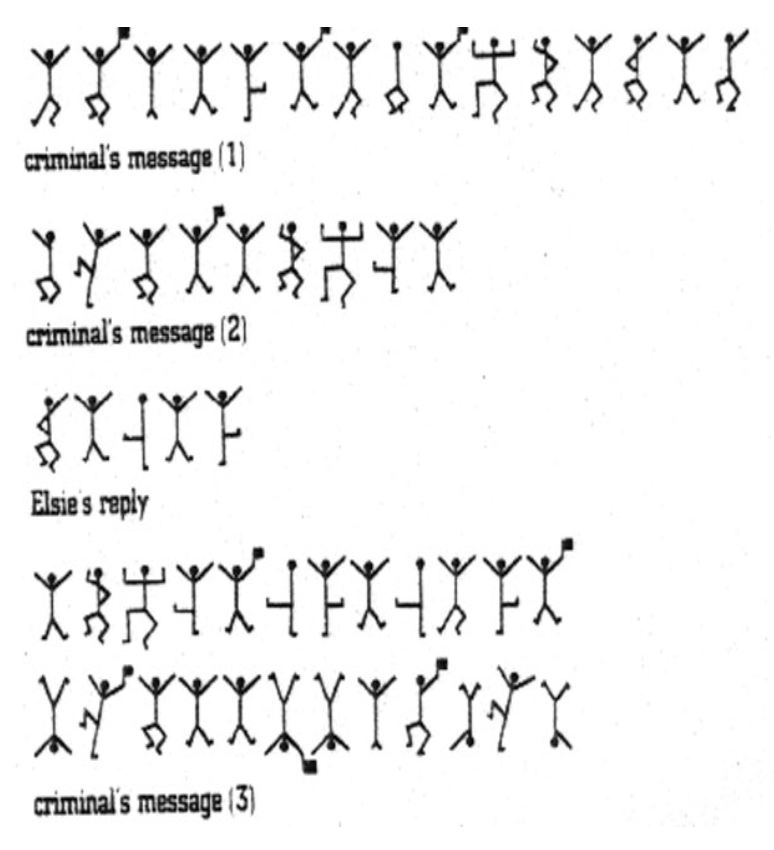 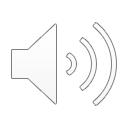 Sherlock Holmes
Dancing Men
Shannon
Wikipedia
Which language is most efficient in letter usage???
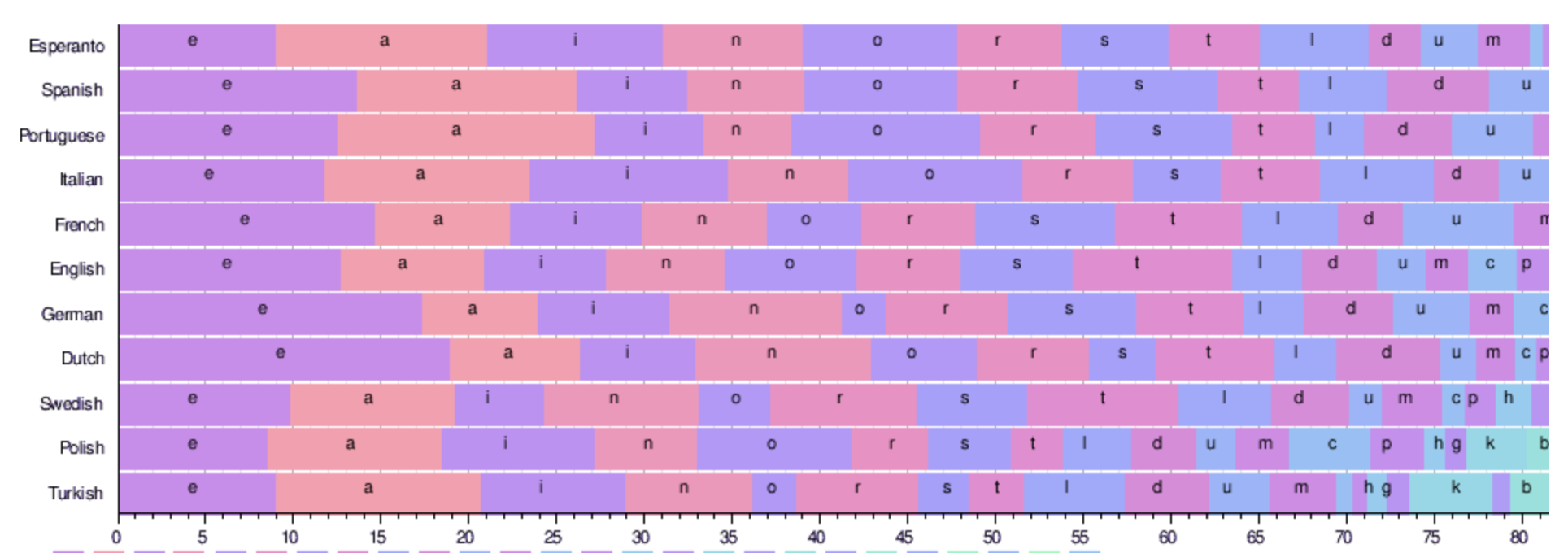 Corollary: we communicate ~40bits/second(twice Morse code)
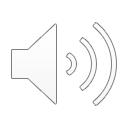 A binary variable (0, 1 values)
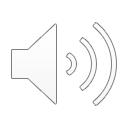 How do we capture competing probabilities?
Average Information for a non-uniform
distribution (e.g. English language)
A
Q
P
E
I(pi) = -logbpi
⎲
⎲
S = < I > =     pi  x I(pi) = -     pilogbpi
⎳
⎳
i
i
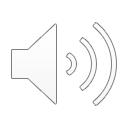 Information Entropy
⎲
S= -     pilogbpi
⎳
i
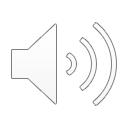 e.g. A binary variable (0, 1 values)
“0” with prob p, “1” with prob 1-p
S = -plogbp-(1-p)logb(1-p)

p=0 means “1” with certainty
p=1 means “0” with certainty
Device physics: Thermodynamic units
b=e
Biological units: b=2 (BIT)
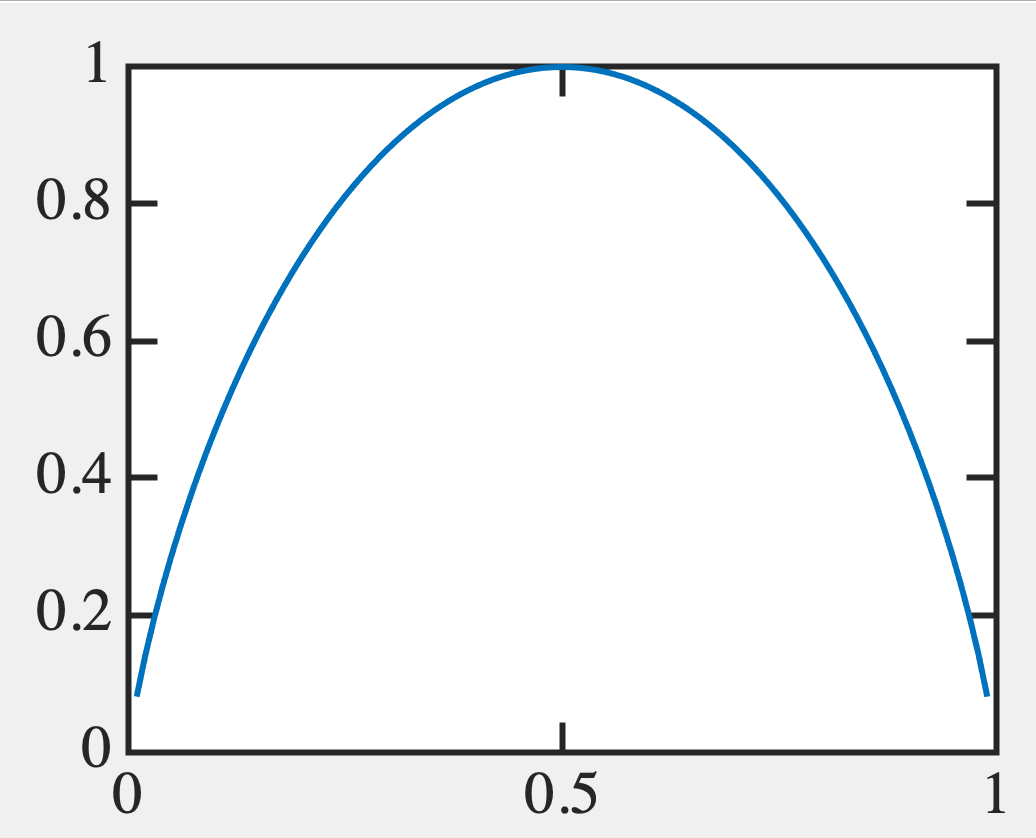 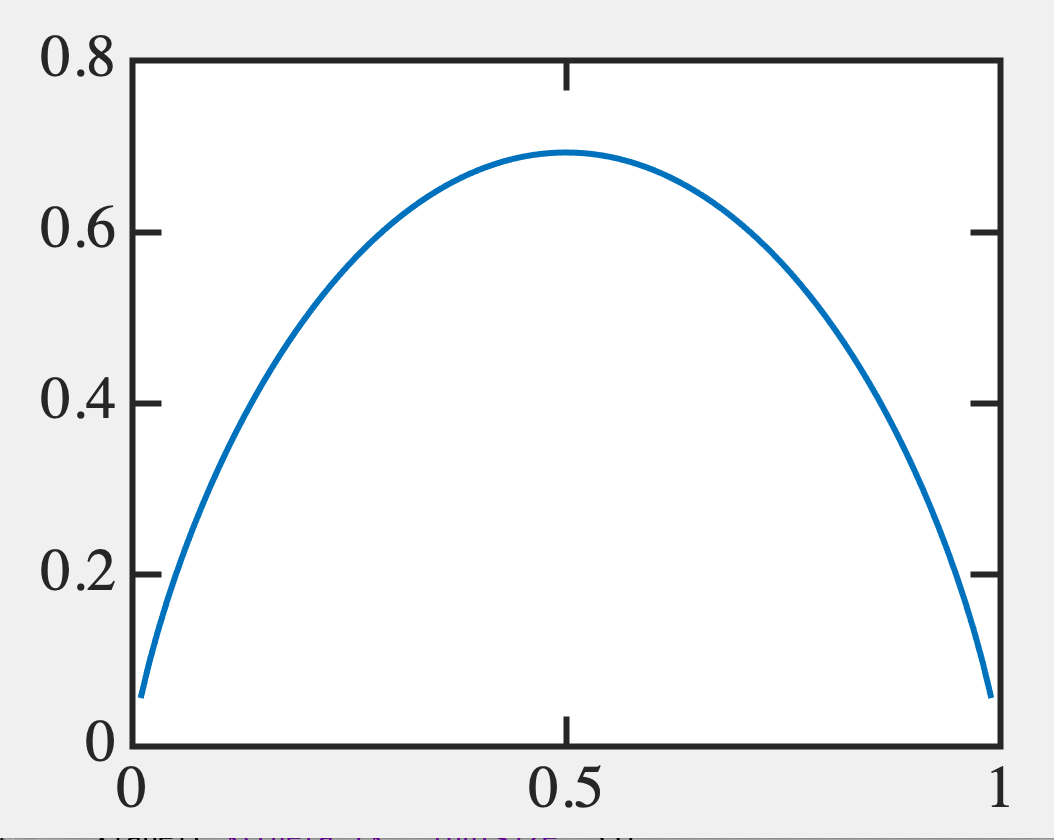 ln2
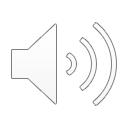 Entropy in the English Language
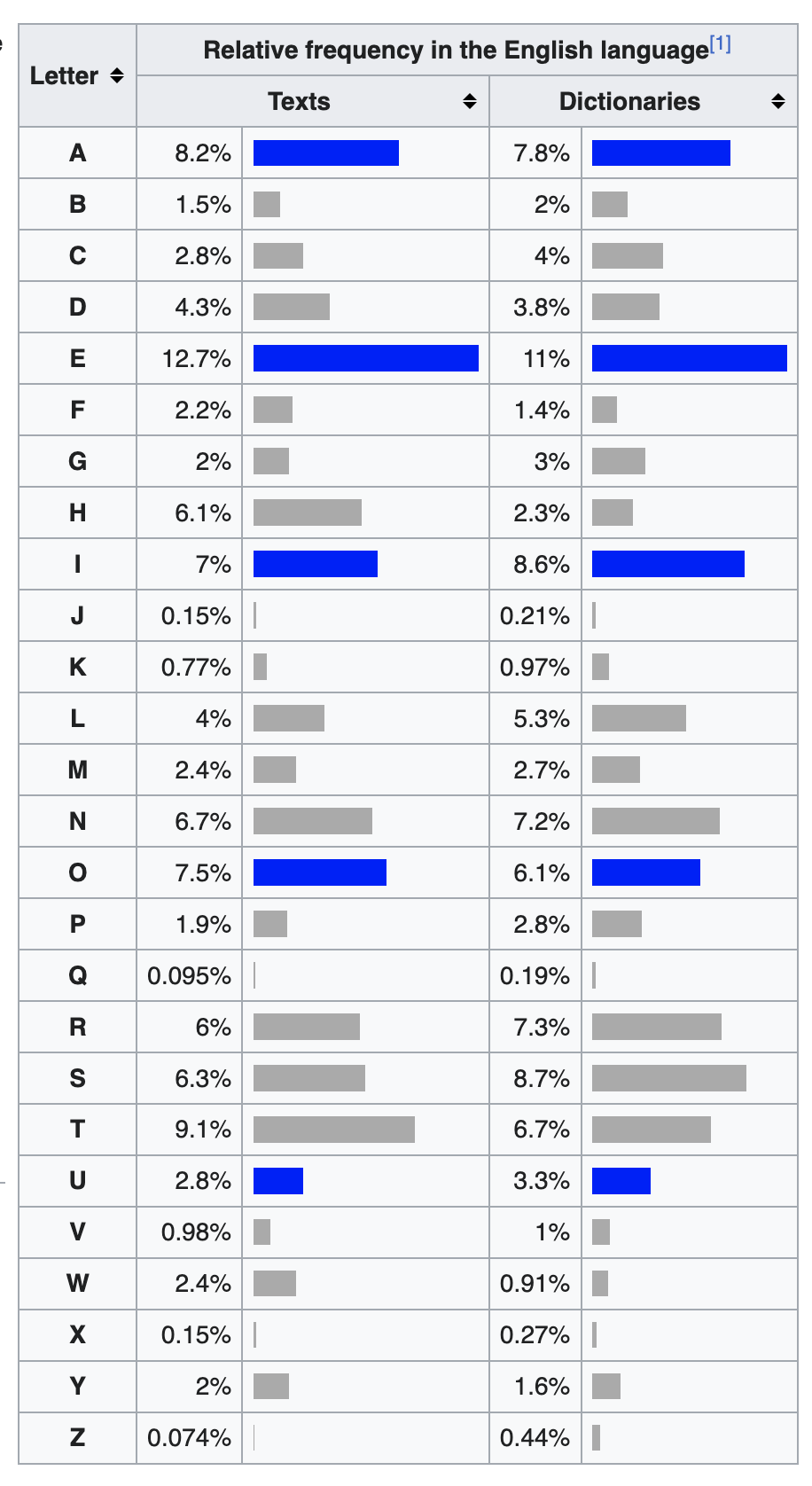 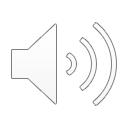 17
Slighly different units in physics
⎲
S= -kB     pilogepi
⎳
i
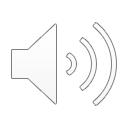 Manipulating a binary variable
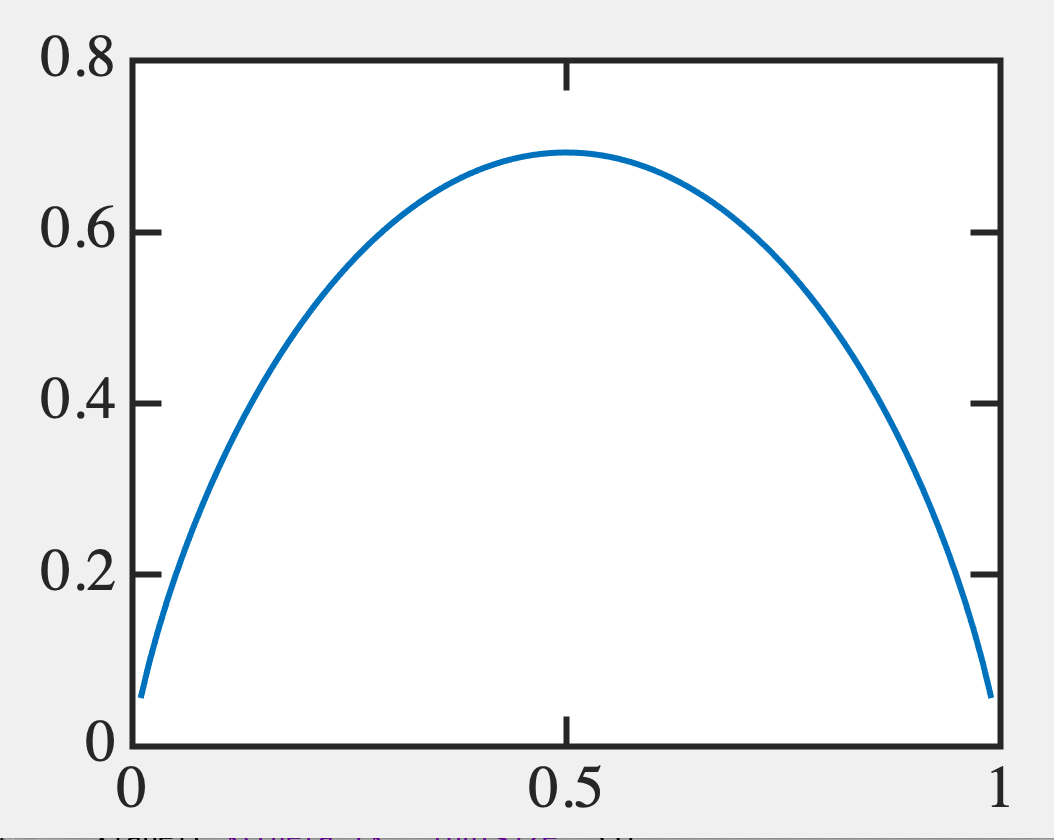 S = -plogbp-(1-p)logb(1-p)
Computing  altering symbol sequences
This may or may not alter amount of information

Physical Relevance: 

Heat is generated when information is erased  (S reduces)
If S stays same, we can make that transformation reversibly
10100  01100

10100  00010
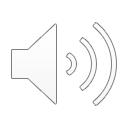 Data compression often creates loss
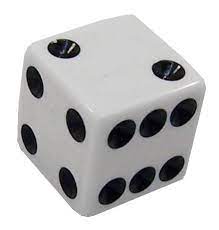 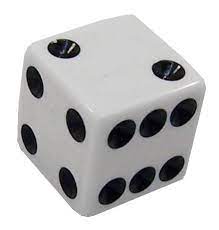 # dots in a die:

S1 = -(1/6)log2(1/6) - (1/6)log2(1/6) + … = log2(6) = 2.58 bits
S2 = log2 (6) = 2.58 bits   
   
Sum of # dots on the two dies (between 2  12)
2: 1/36	8: 5/36 	
3: 2/36	9: 4/36
4: 3/36	10:3/36 	S=3.27 bits < S1 + S2
5: 4/36	11:2/36
6: 5/36	12:1/36 	
7: 6/36
Less info so it’s not reversible
(You can ‘guess’ probabilistically or with AI)
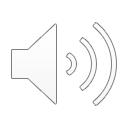 But we can reverse some of it !
Sum of # dots on the two dies 
2: 1/36	8:  5/36 	
3: 2/36	9:  4/36
4: 3/36	10: 3/36 	
5: 4/36	11: 2/36
6: 5/36	12: 1/36 	
7: 6/36
Bring in joint and conditional probabilities
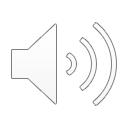 Joint entropy
⎲
⎲
S(x,y) = -        pX,Y(x,y)log2pX,Y(x,y)
⎳
⎳
x
y
S(x), S(y) ⩽ S(x,y) ⩽ S(x) + S(y)
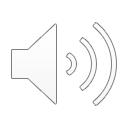 Conditional Probability: Monty Hall Prb.
Door C
Door B
Door A
Game show:

1 door has $1M prize behind it, two others have nothing.
You choose one door at random. The MC shows opens one
of the other doors and shows it is empty.Should you stick to your original choice, or move on to
the third door?
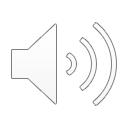 Conditional Probability
Door C
Door B
Door A
P=1/3  You chose the right door. You shouldn’t switch.
Guaranteed failure.
P=2/3  You chose the wrong door. You should switch.
Guaranteed success. 

So… switch !!!
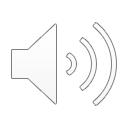 Conditional Probability
P=1/3
P=1/3
P=1/3
AFTER REVEAL
P=2/3
P=0
P=1/3
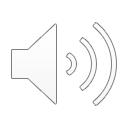 Why not ½ and ½ ?
AFTER REVEAL
P=2/3
P=0
P=1/3
P of your door does not change, because the 
second door wasn’t chosen at random !!! Game show host knowingly choses one of the wrong 
doors depending on your choice. 
(in 1/3 cases that is NOT door B)
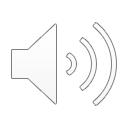 We will see later: Conditional Probability (Bayes’ Theorem)
p(x,y) = p(x).p(y|x)
Prob of y given x
If x,y independent, p(y|x) = p(y) 
and p(x,y) = p(x).p(y)
Thomas Bayes
p(x,y) = p(x).p(y|x) = p(y).p(x|y) 


	p(y|x) = p(y).p(x|y)
Likelihood
Prior
Posterior
[ p(x|y).p(y)
+
p(x| y ).p( y )]
p(x)
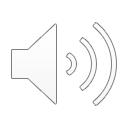 _
_
Normalize
Conditional Probability
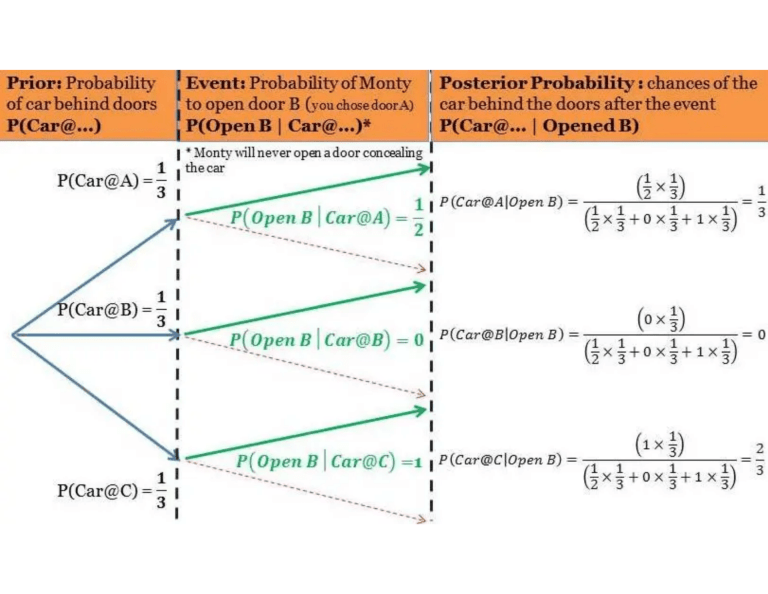 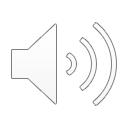 http://ucanalytics.com/blogs/bayes-theorem-monty-hall-problem/
We will later see:

Error Correction 
Data Compression
Energy dissipationReversible Computing
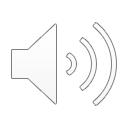 To summarize: probability distributions
carry info, synthesized into information
entropy S = -plogbp 

But how do we ‘compute’ on that info?
(ie, alter probabilities or eventualities
according to a recipe or a target)
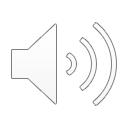 30